Вікторина
«Історична мозаїка»
Мета:
узагальнити та систематизувати знання учнів з історії; 
    за допомогою групових методів навчання заохочувати дітей до глибшого вивчення історії України та всесвітньої історії; 
     розвивати навички працювати в групах; 
     виховувати шанобливе ставлення  до минулого і сучасного нашої Батьківщини та інших країн.
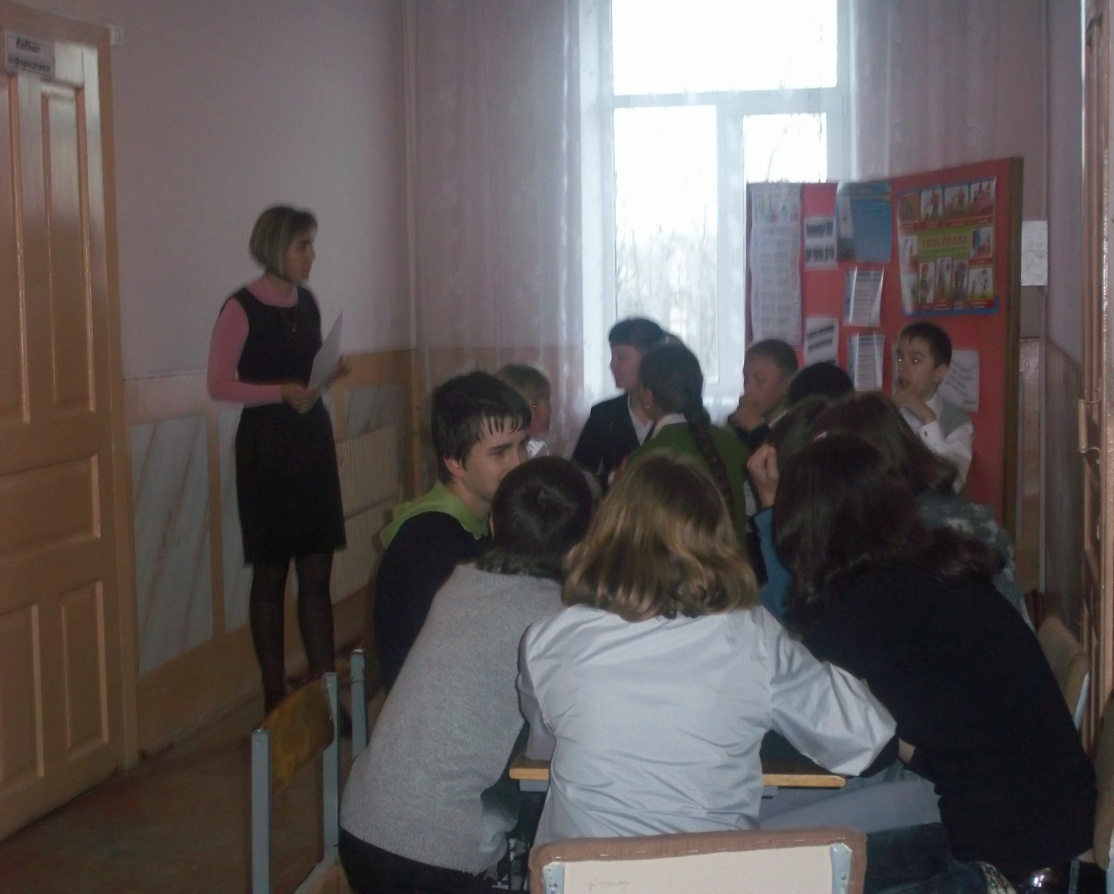 Ознайомлення з правилами гри
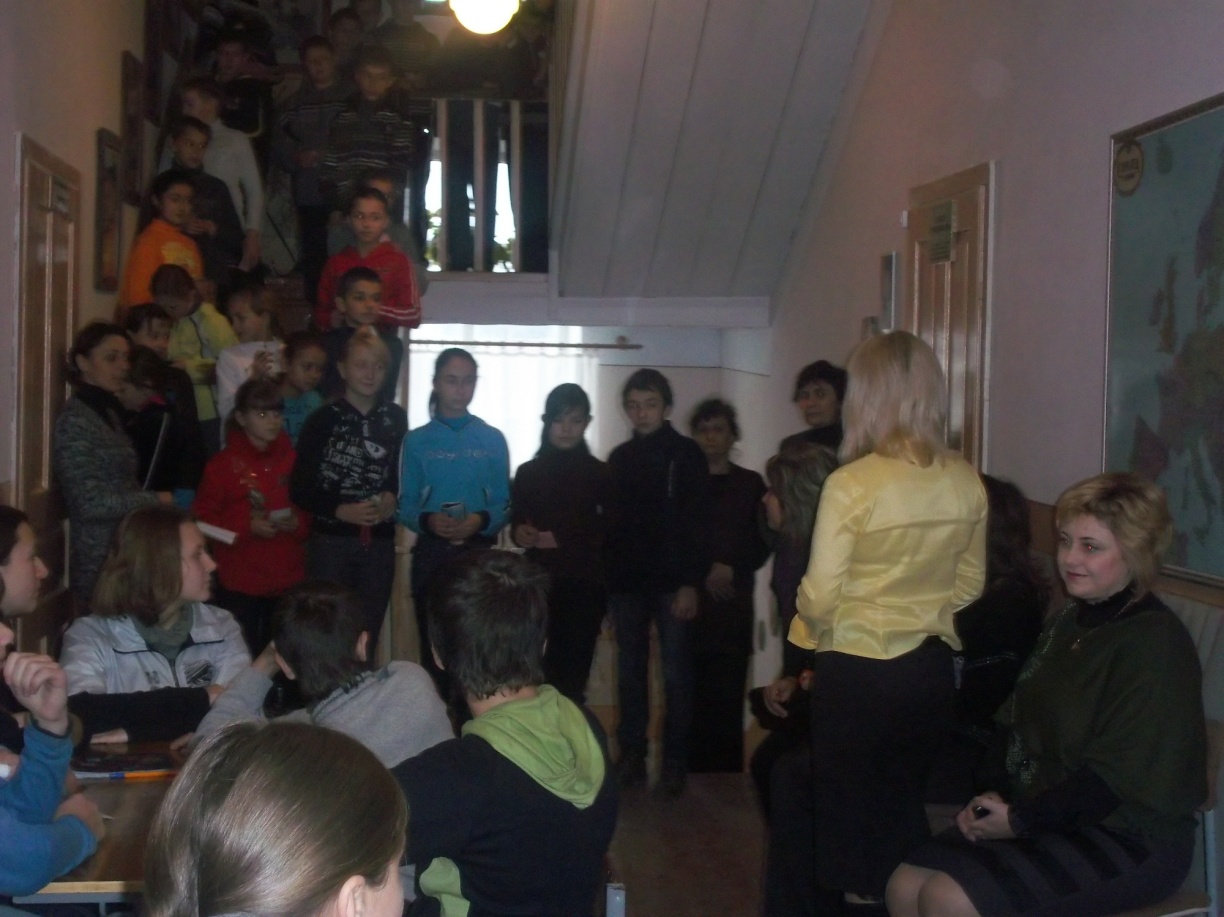 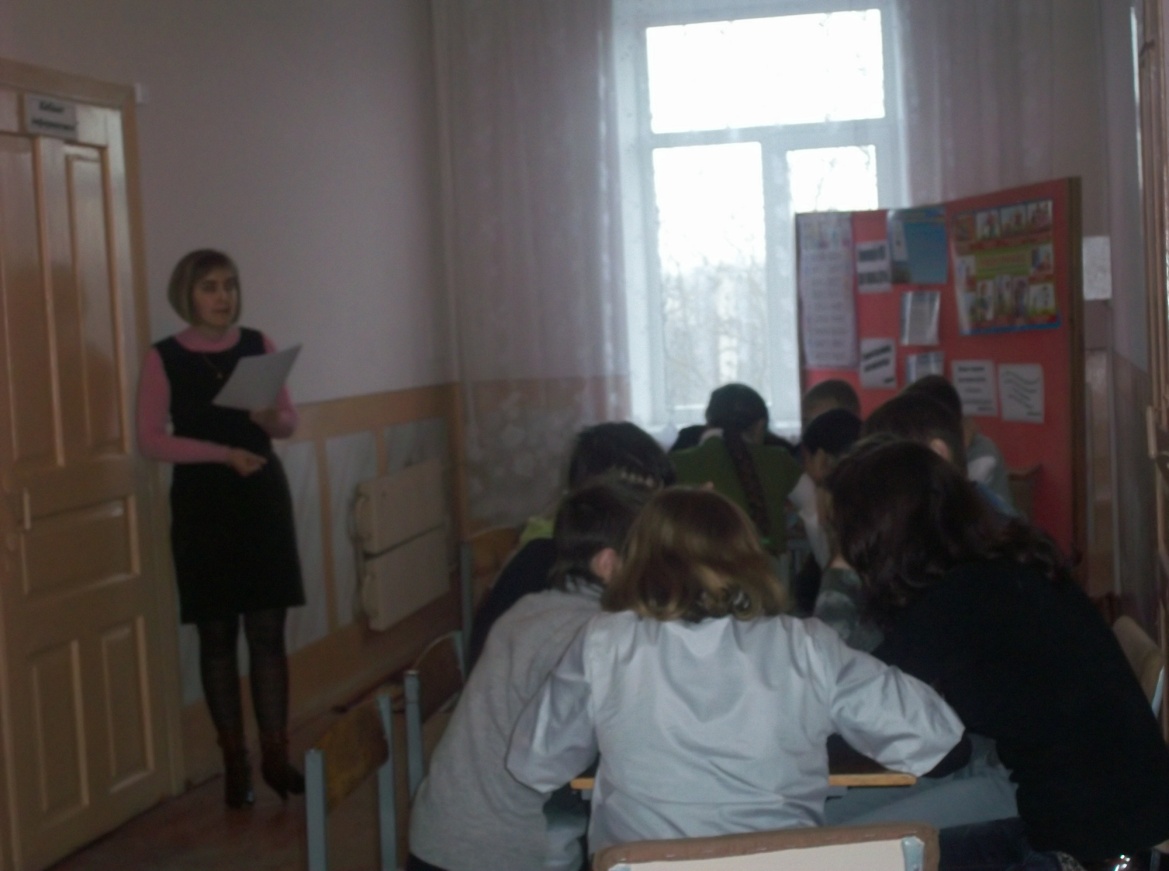 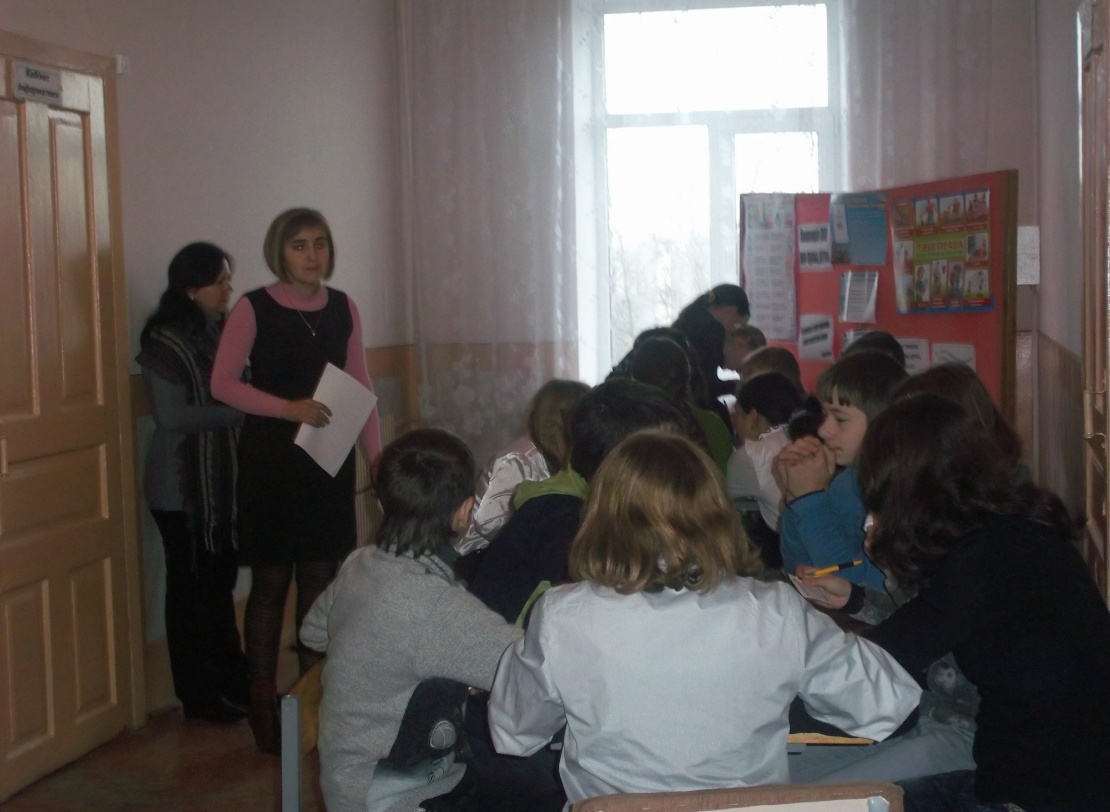 Робота в групах над завданнями
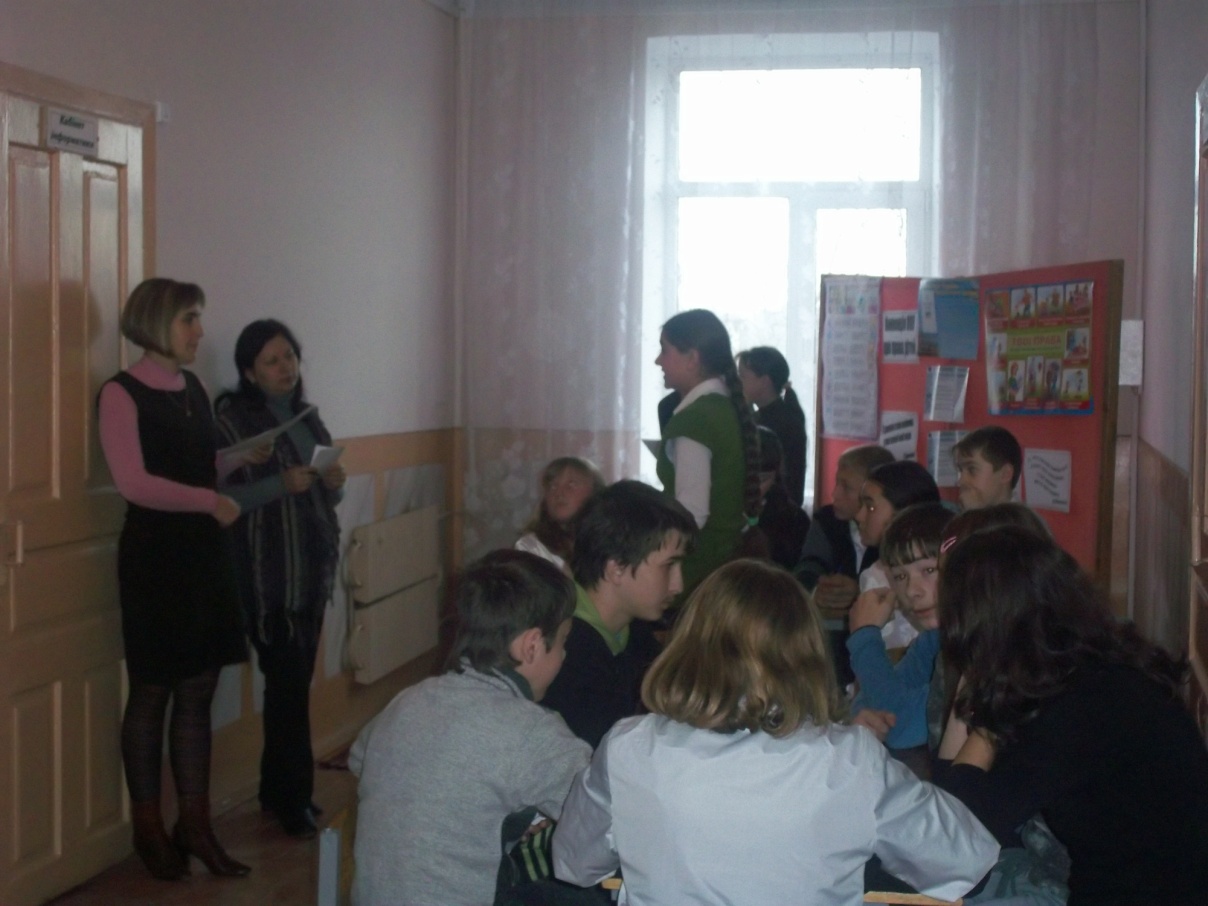 Конкурси із глядачами
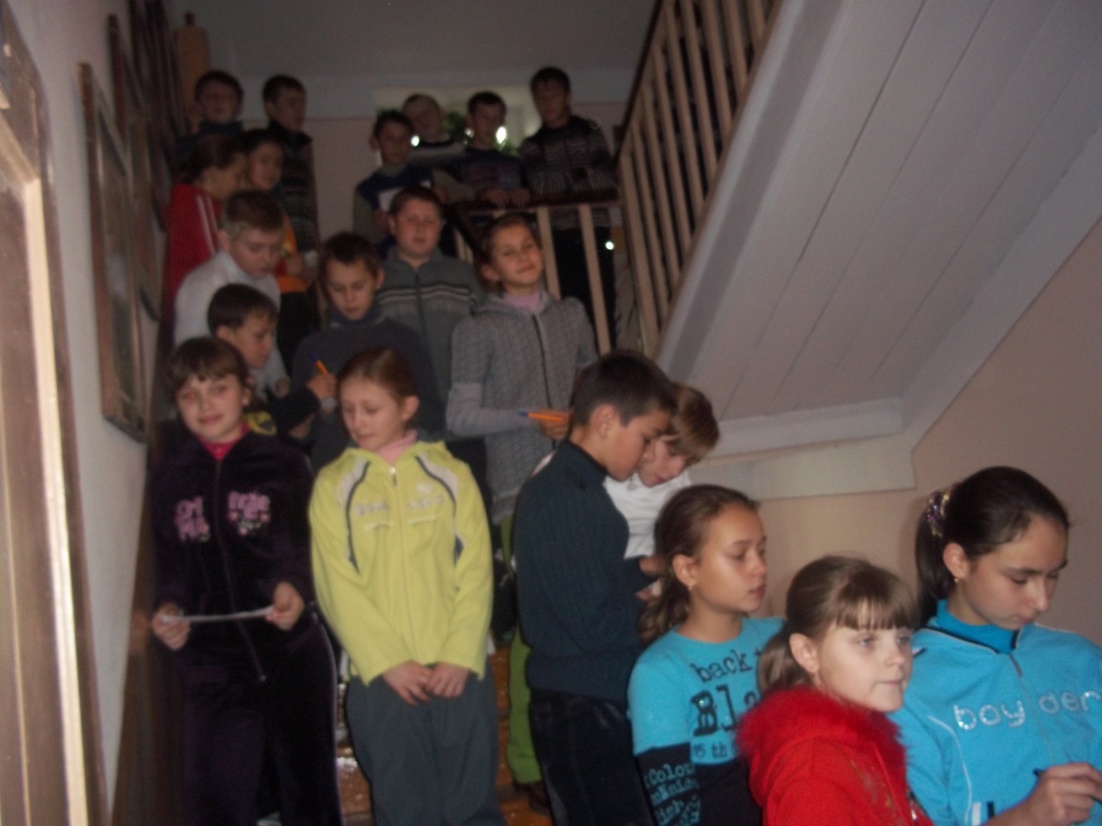 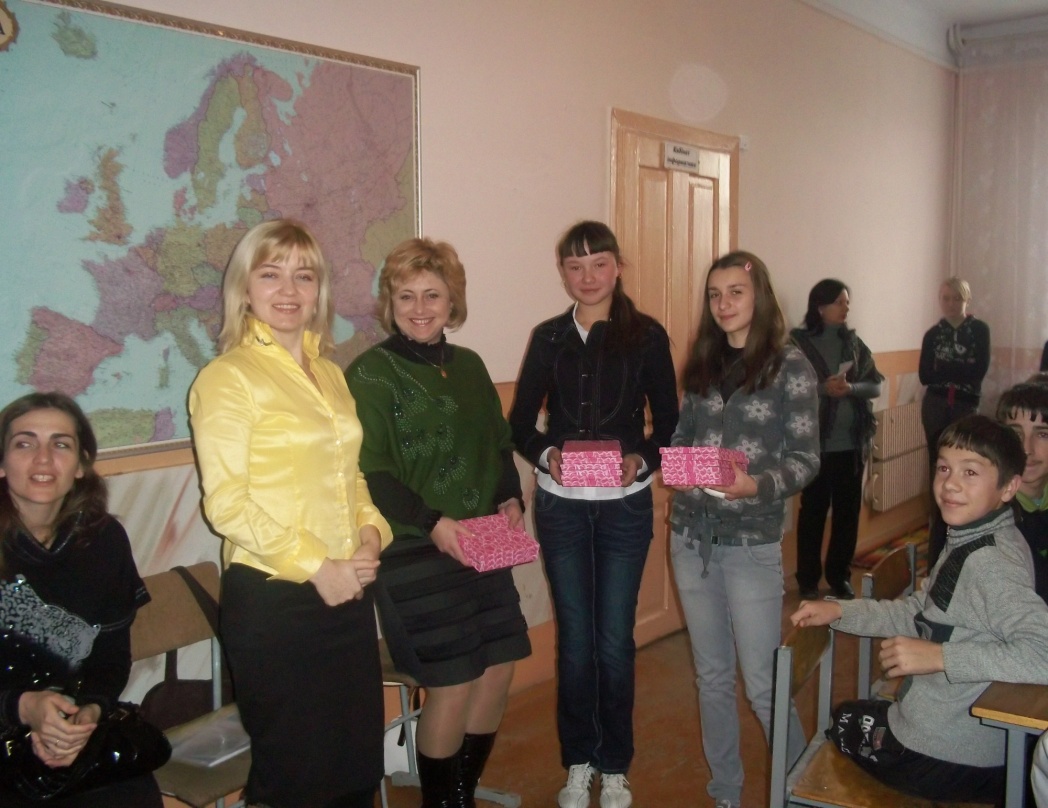 Нагородження команд
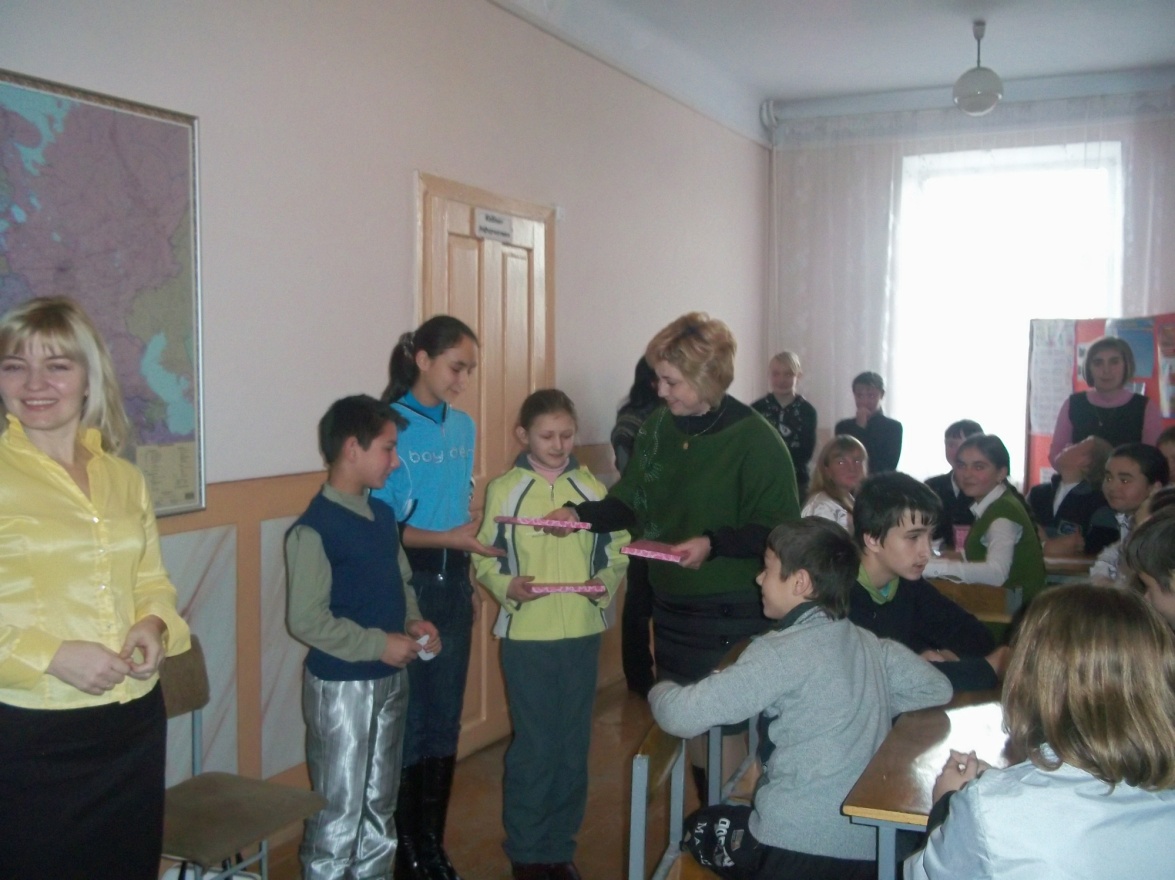 Нагородження  найактивніших  глядачів
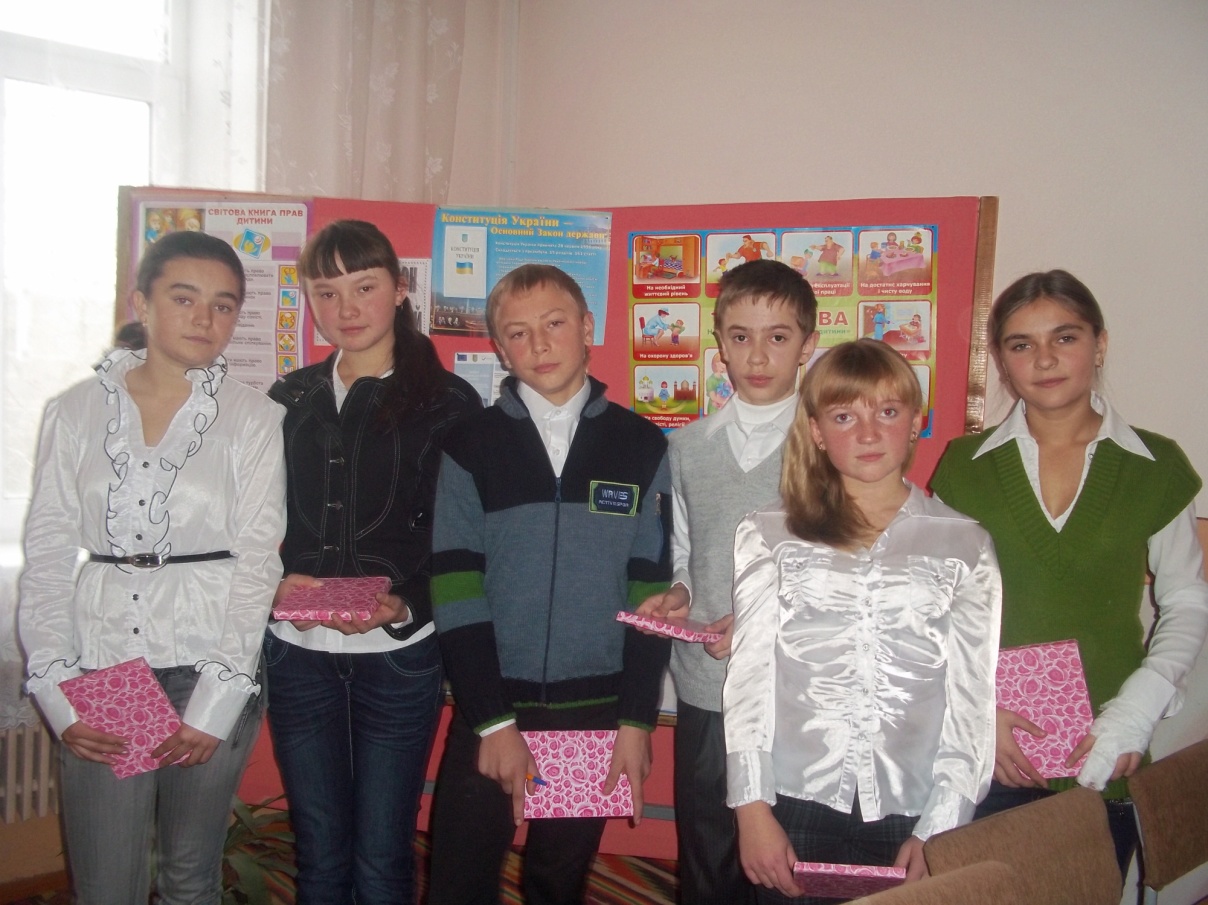 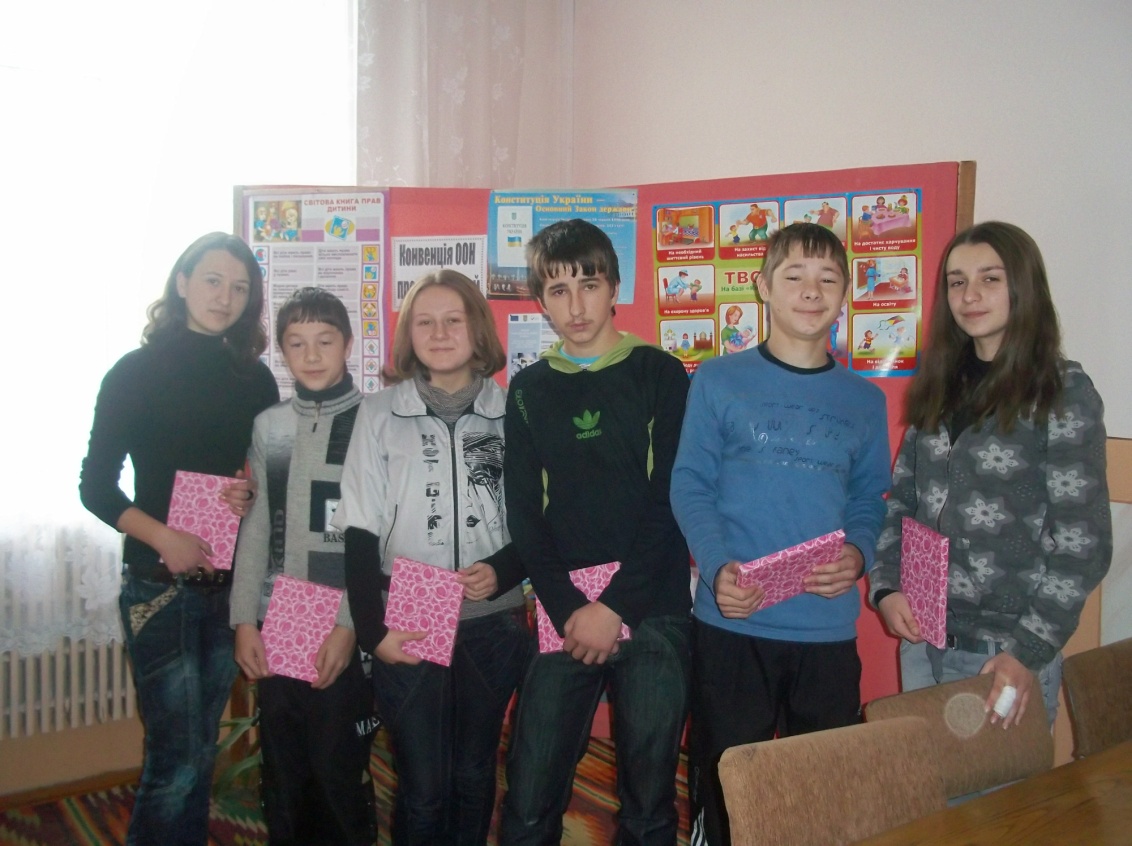 Перемогла -  дружба